Module 1
Visual Literacy Skills
Learning intentions
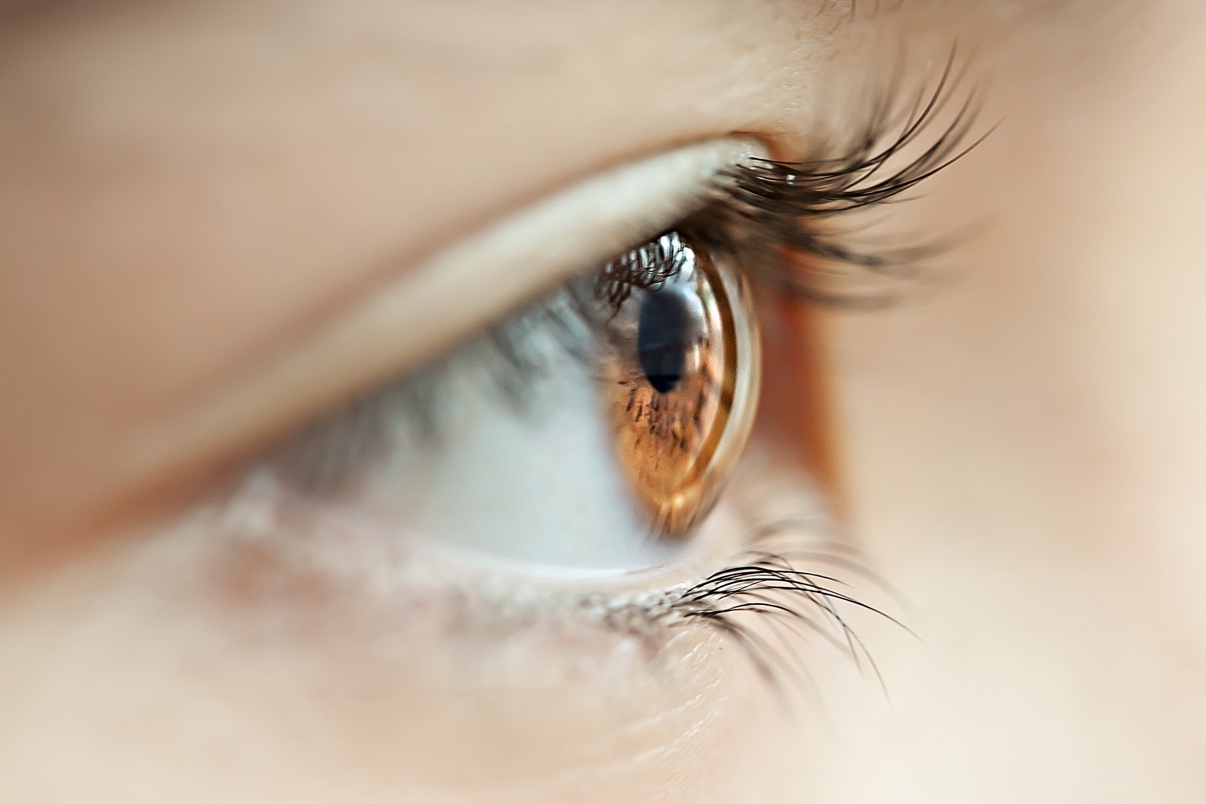 Visual literacy skills
Visual literacy is the ability to interpret, and make meaning from information presented in the form of an image. 
Visual literacy is also the ability to create information presented in the form of an image.
Today’s society is highly visual, and we can be very informed by images. New digital technologies have made it possible for almost anyone to create and share visual media. 
Individuals must develop these essential skills in order to understand and participate responsibly in the visual world we live in.
Explain how each of these are part of the visual world we live in today
Why is visual literacy important?
Many information texts use visual elements.
Visual texts can help us understand the story more.
Visual literacy is a life skill.
Visual texts can help with planning answers.
Visual texts can communicate messages more clearly than written texts at times.
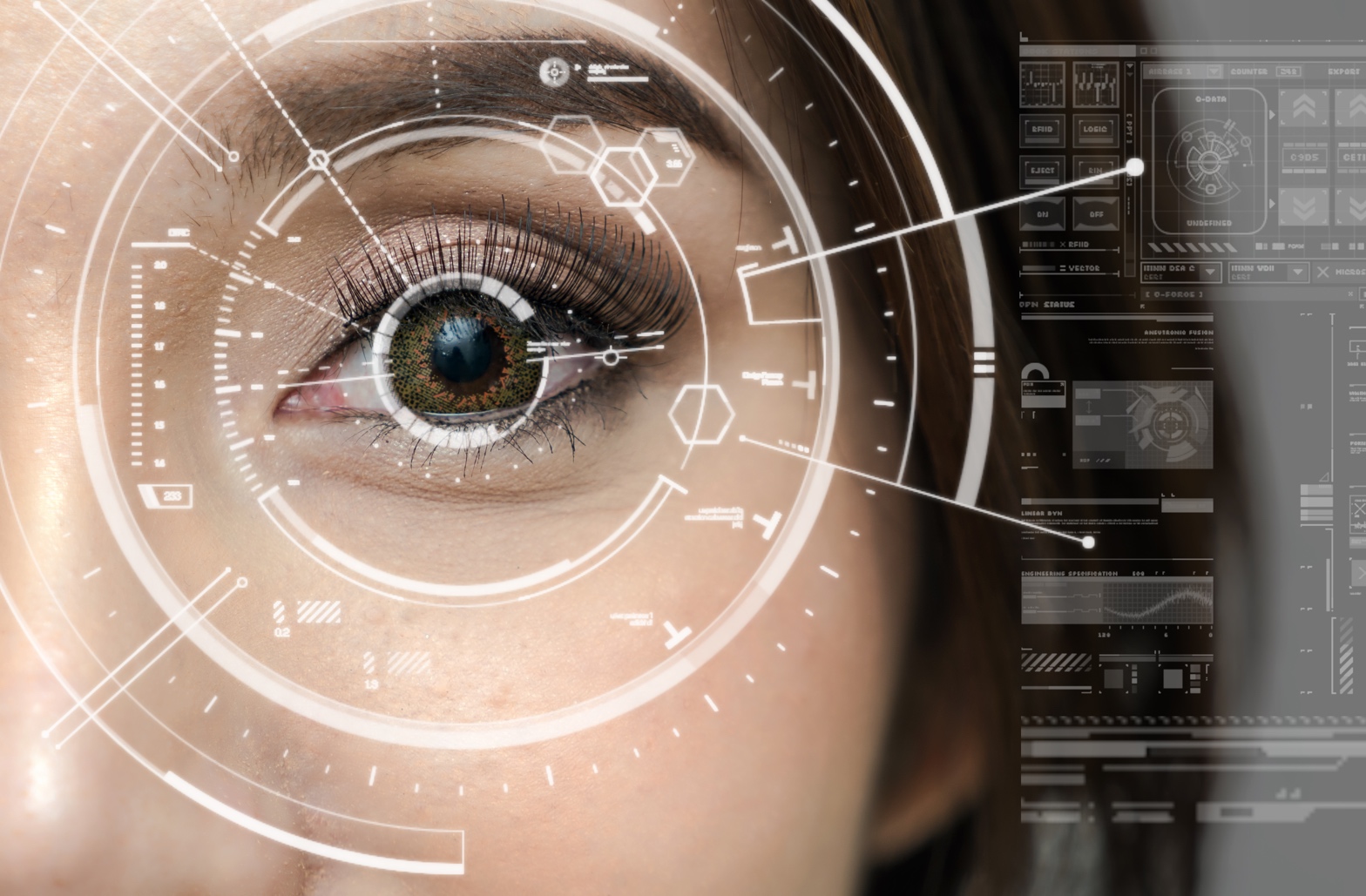 Analysing imagery
Analysing images – organisation and placement
Focal point. The viewer will be drawn toward a focal point by lines, shadows, and the way objects are arranged. What is the image’s focal point?
Background. Does the background compete with, complement, or highlight the foreground?
Balance and symmetry. Is there harmony between the elements of the image, or do they clash? What is the effect?
Perspective. Does the image suggest a point of view and, if so, is there any significance to this?
Analysing images – style
From the viewer’s perspective, you might ask what emotions or thoughts the image evokes. Does it appeal more to a sense of logic or to emotions? 
In thinking about style from the perspective of the image’s creator, you might ask what attitude the image projects. For example, it is humorous, ironic, sarcastic, or serious? 
Political cartoons often use exaggeration, caricature, and irony for humorous effect, but also to make a serious point.
Colour and typography (the type of font) may contribute to the image’s style or tone. Consider, for example, how fonts can have different effects, some seeming more serious and others more playful.
Similarly, colour can convey moods: highlighter yellow gives a much different impression than deep red.
Analysing images – content
What message, if any, does the image convey?
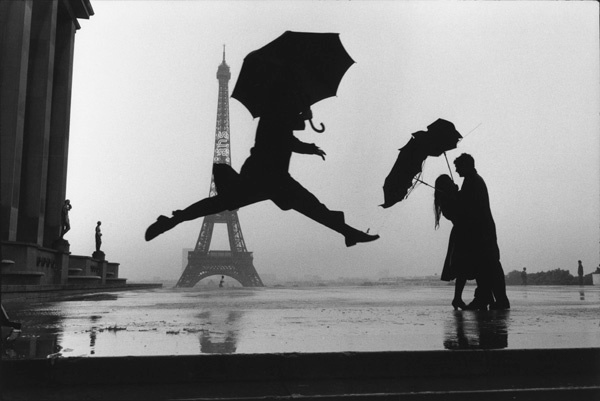 Analyse this image.Use the elements we have spoken about.
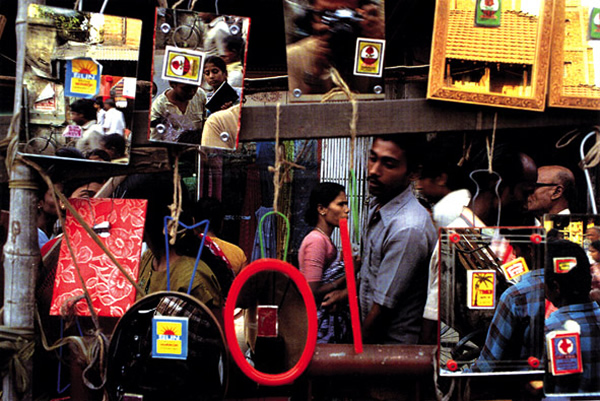 Analyse this image.Use the elements we have spoken about.
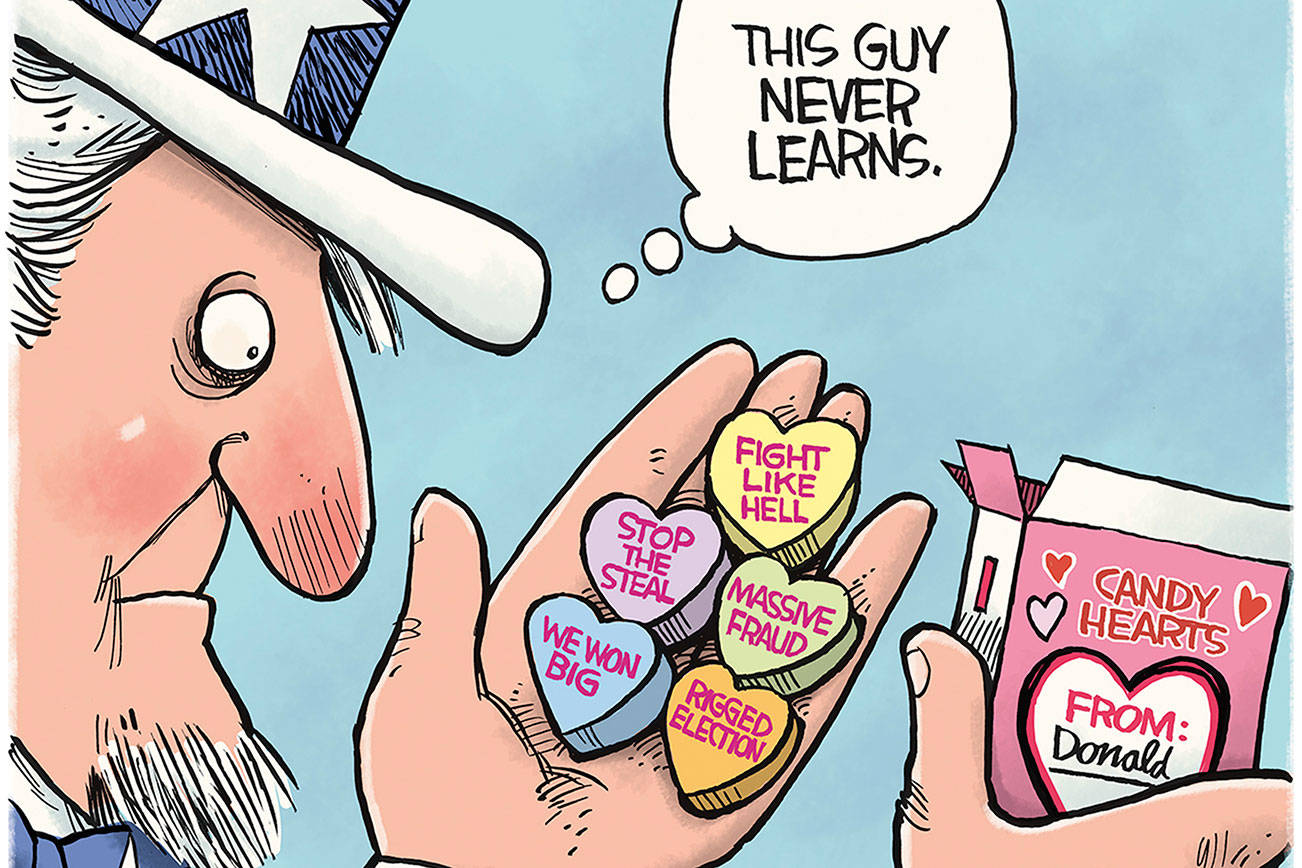 Analyse this image.Use the elements we have spoken about.
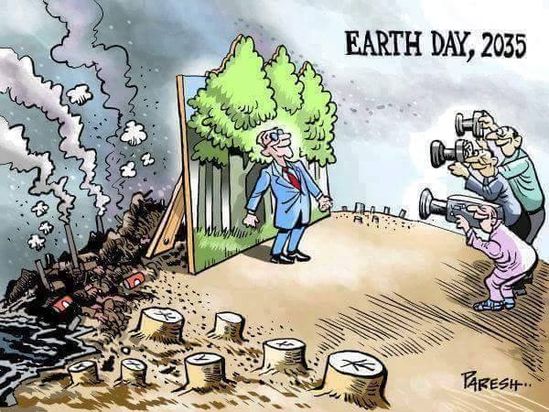 Analyse this image.Use the elements we have spoken about.
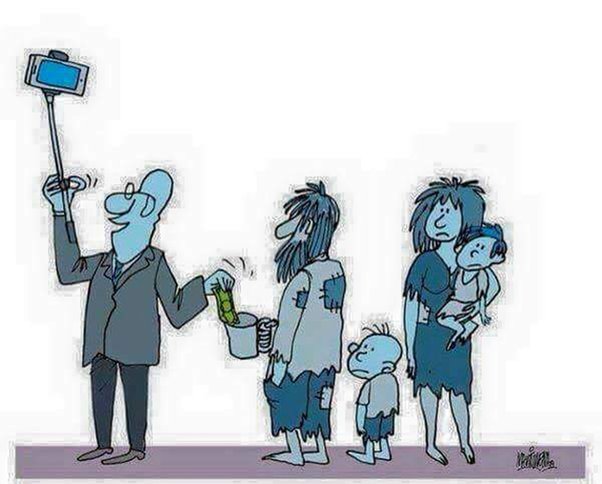 Analyse this image.Use the elements we have spoken about.